ACA Exchange UpdateHow is it Going After 10 Years?
November 2, 2023
October 20, 2023
1
Introduction & Disclosures
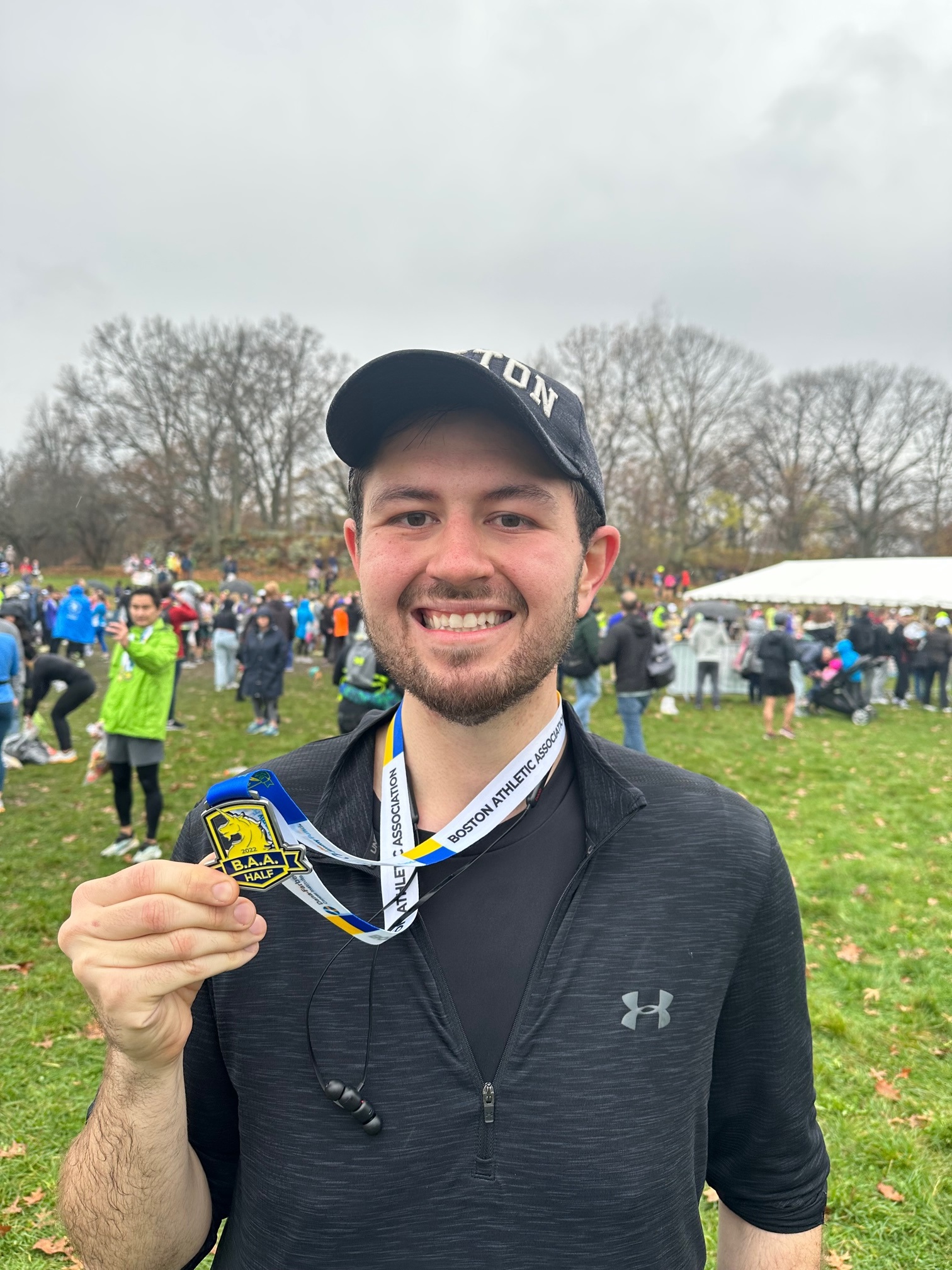 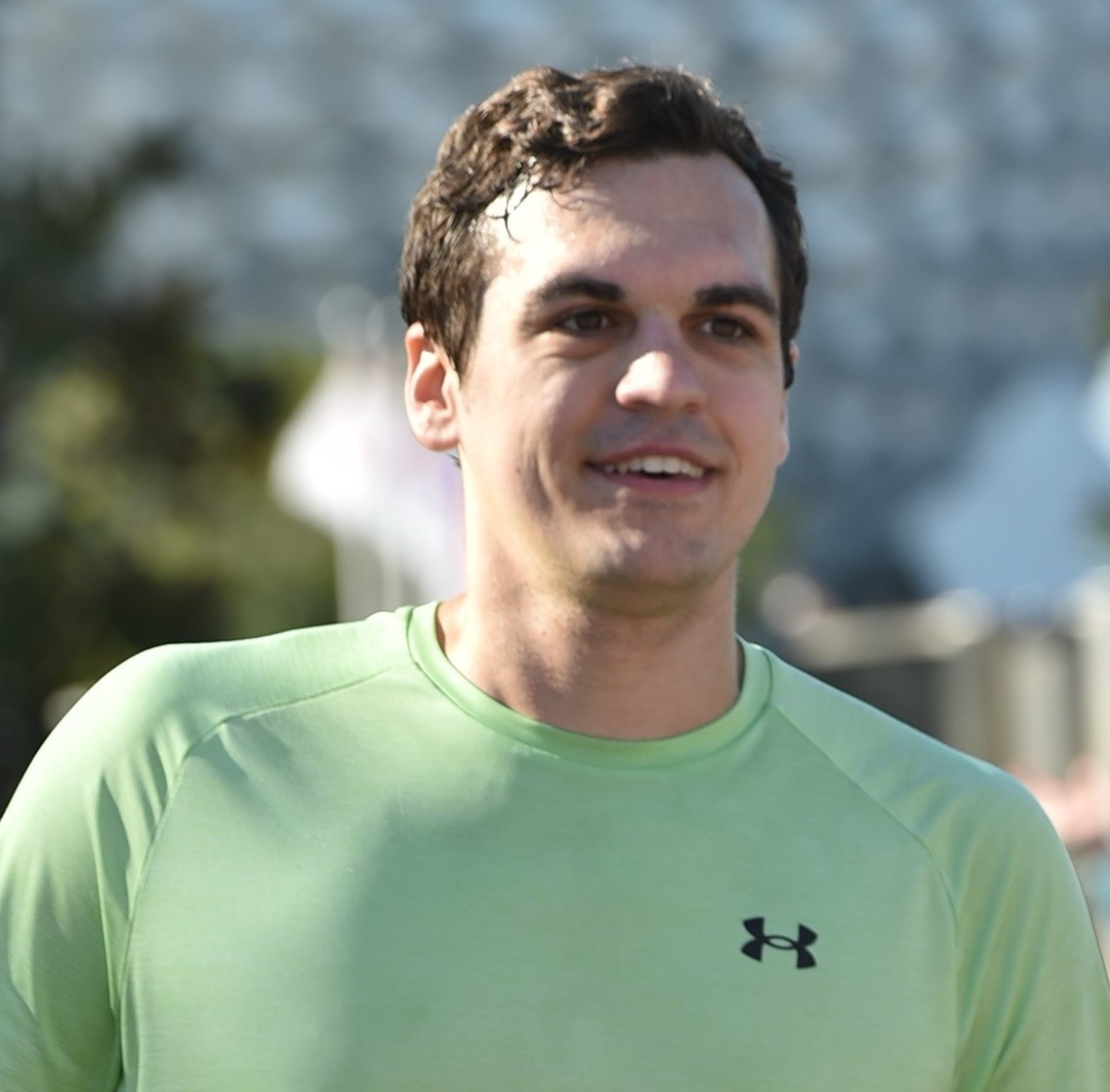 Matt Bonczek, FSA
Actuarial Director, The Cigna Group
Justin Williford, FSA, CERA
Actuarial Senior Manager, The Cigna Group
Disclosures
The views expressed herein do not necessarily reflect the views of The Cigna Group or Cigna Healthcare. Information furnished by others, upon which all or portions of this report are based, is believed to be reliable but has not been independently verified, unless otherwise expressly indicated. Public information and industry and statistical data are from sources we deem to be reliable; however, we make no representation as to the accuracy or completeness of such information. The findings contained in this report may contain predictions based on current data and historical trends. Any such predictions are subject to inherent risks and uncertainties.
October 20, 2023
2
ACA Market vs. Others
3
“Three-Legged Stool” ACA Model
Leg 1: Everyone will be allowed in the risk pool, and everything will be covered
Leg 3: There will be subsidies in place to make sure everyone has an affordable coverage option
Leg 2: There will be penalties and restrictions designed to keep people in the risk pool
https://acasignups.net/18/06/12/time-refresher-individual-mandate-and-pre-existing-conditions
4
Individual Market Underwriting Cycle
2014-2016
2019-2022
Pent-up demand of uninsured population realized
Reinsurance and (some) risk corridor helps mitigate carrier losses
Increase in carriers & limited rate action as competition increases
Individual mandate ‘penalty’ of $0
2017-2018
2023+
Massive corrective rate action & carrier exits
Reinsurance and risk corridor phased out
CSR Defunding (2018 rate increase)
2023 saw the first increase in benchmark silver and the first decrease in carriers per state since 2018
Early view of 2024 could see increases up to +6%
Source: https://www.kff.org/health-reform/state-indicator/marketplace-average-benchmark-premiums
Source: https://www.kff.org/private-insurance/issue-brief/medical-loss-ratio-rebates/
Source: https://www.kff.org/other/state-indicator/number-of-issuers-participating-in-the-individual-health-insurance-marketplace
October 20, 2023
5
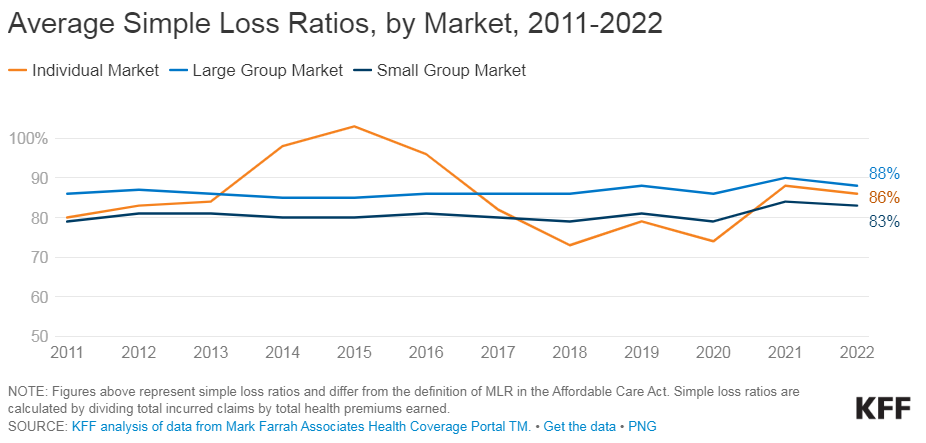 Source: https://www.kff.org/private-insurance/issue-brief/medical-loss-ratio-rebates/
October 20, 2023
6
U.S. Uninsured vs. Individual Market (in millions)
ACA Takes Effect
ARPA Takes Effect
As part of the ACA, 41 states elected to expand Medicaid which has contributed to the Uninsured population decrease (Medicaid enrollment: 59M in 2013, 67M in 2014, 93M in Jan ’23)
Source: https://aspe.hhs.gov/sites/default/files/documents/e06a66dfc6f62afc8bb809038dfaebe4/Uninsured-Record-Low-Q12023.pdf
Source: https://www.kff.org/private-insurance/issue-brief/as-aca-marketplace-enrollment-reaches-record-high-fewer-are-buying-individual-market-coverage-elsewhere/
October 20, 2023
7
ARPA’s Expanded Subsidies
Pre-ARPA
Sliding scale for premium subsidies
Members between 100-133% FPL contribute ~2% of their income towards premiums, on average
An effective ‘subsidy cliff’, where members who are just above the 400% FPL threshold receive $0 in subsidies
Post-ARPA
Sliding scale approach remains
Premiums now fully subsidized for those with income levels below 150% FPL
Eliminates the ‘subsidy cliff’ effect – with premium costs capped at 8.5% of income for all members
Temporary, but extended through 2025 via the IRA, with the option for Congress to make permanent
Pre-ARPA
Post-ARPA
NOTE: Values assume a federal poverty level of $12,760, and a PMPM premium of $611.
Source: https://www.healthaffairs.org/content/forefront/final-coverage-provisions-american-rescue-plan-and-comes-next
Source: https://us.milliman.com/en/insight/a-is-for-affordable
8
[Speaker Notes: Mechanics of the subsidy; comes through as a tax credit?
Subsidies effectively lose full value at ~675% FPL.]
Access to Zero Premium Plans
With richer subsidies under ARPA, there is also an effective increase in the availability of zero-dollar premium plans for members nationally.
For example, take a national look at those at age 50, with income levels at 250% FPL
Prior to ARPA, only 14% of these members would have access to a zero-dollar premium Bronze plan.
Post-ARPA, this number increases dramatically to 85%.
Like before ARPA, those with income levels below 250% FPL are still eligible for cost-sharing reductions (CSRs) on Silver plans as well.
CSRs enhance the richness of Silver plans with lower deductibles, copays/coinsurance, and out of pocket maxes.
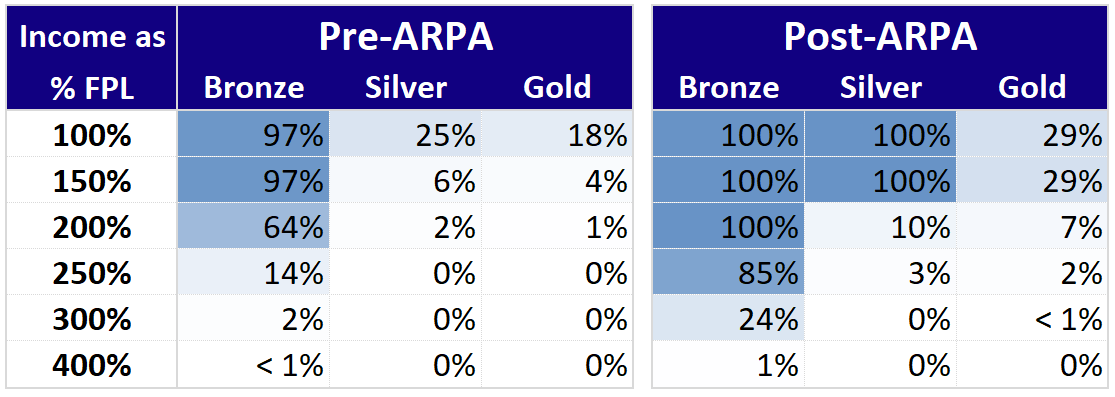 NOTE: Values are estimates for a single adult, age 50. Based on a 2019 distribution of membership published by CMS.
Source: https://us.milliman.com/en/insight/a-is-for-affordable
October 20, 2023
9
Medicaid Unwinding
During COVID-19, states had continuous Medicaid enrollment in exchange for an increase in federal funding, which ended on March 31, 2023. 
States are now actively in the process of ‘redetermination’ for the next 12 months, to evaluate which of these members are eligible for Medicaid going forward.
Kaiser Family Foundation Studies
CMS & State Results (as of 10/11/23)
Anticipates anywhere from 8 to 24 million people could lose Medicaid coverage through the unwinding process.
32% of surveyed enrollees plan to see coverage on the health care marketplace if they are disenrolled.
15% plan to go uninsured.
27% do not know where they will seek coverage.
Over 8.6 million people have already been disenrolled – around 35% of those whose renewals were evaluated.
Disenrollment varies wildly by state from 11% in Illinois to 66% in Texas.
72% of those disenrolled were due to procedural reasons, such as paperwork and timing, rather than true eligibility.
Source: https://www.kff.org/medicaid/issue-brief/medicaid-enrollment-and-unwinding-tracker/
Source: https://www.kff.org/medicaid/poll-finding/the-unwinding-of-medicaid-continuous-enrollment-knowledge-and-experiences-of-enrollees/
Source: https://www.kff.org/medicaid/issue-brief/10-things-to-know-about-the-unwinding-of-the-medicaid-continuous-enrollment-provision/
October 20, 2023
10
[Speaker Notes: 10 Things to Know About the Unwinding of the Medicaid Continuous Enrollment Provision | KFF
The Unwinding of Medicaid Continuous Enrollment: Knowledge and Experiences of Enrollees | KFF
Medicaid Enrollment and Unwinding Tracker | KFF]
Parting Questions
Has the ACA been a success?

What is next for the ACA?

What more needs to be done with the ACA?
October 20, 2023
11